October 2023
S1G Beacon Protection
Date: 2023-10-20
Authors:
1
Henry Ptasinski, Element78 Communications
October 2023
Abstract
Enhance broadcast/multicast integrity protocol (BIP) to support protection of S1G Beacon frames
2
Henry Ptasinski, Element78 Communications
October 2023
Comments from initial SA ballot on REVme D4.0
CID 6054:
Comment: There is no beacon protection for the S1G beacon, which is an extension frame.
Proposed Change: Add protection to the S1G beacon.
CID 6338:
Comment: CID 1396: should support beacon protection for S1G and DMG, else they will not be protected
Proposed Change: Add support for (S1G/DMG) beacon protection in S1G and DMG BSSes
3
Henry Ptasinski, Element78 Communications
October 2023
BIP Changes for S1G
S1G Beacons are Extension frames
Frame header is different than for Beacon frames
AAD construction needs to be adjusted
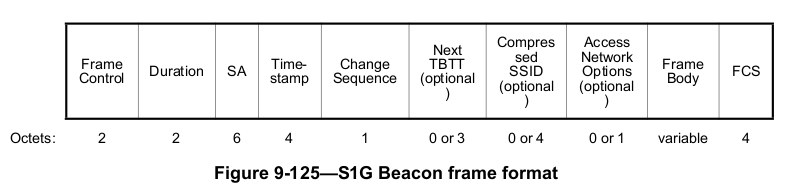 4
Henry Ptasinski, Element78 Communications
October 2023
BIP Changes for S1G
Regulatory constraints in some jurisdications
For example, APs in Japan and Europe have a 10% duty cycle per hour, making reduction of Beacon Protection overheads very desirable for S1G
For Japan see ARIB T108: https://www.arib.or.jp/english/std_tr/telecommunications/desc/std-t108.html
For Europe see ETSI EN 304 220-1: https://www.etsi.org/deliver/etsi_en/304200_304299/30422001/01.01.00_20/en_30422001v010100a.pdf
5
Henry Ptasinski, Element78 Communications
October 2023
BIP Changes (Normal operation)
Construct AAD using:
FC—MPDU Frame Control field.
SA—address of the STA transmitting the S1G Beacon frame.
Change Sequence.
Next TBTT (if present).
Compressed SSID (if present).
Access Network Options (if present).
Remainder of BIP processing is basically the same as existing BIP
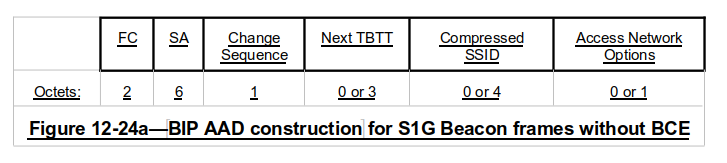 6
Henry Ptasinski, Element78 Communications
October 2023
BIP Compact Encapsulation (BCE)
Reduced overhead, for use in low duty cycle regulatory environments
Derive BIPN based on TSBTT/TBTT
Signal Key ID via S1G Beacon Compatibility element
Replace MME with MIC element
Include BIPN in AAD
PN not used directly in AES-CMAC processing
PN in current BIP protected by inclusion in frame payload (MME)
Size reduction: 8 bytes
7
Henry Ptasinski, Element78 Communications
October 2023
BCE BIPN Derivation
If dot11ShortBeaconInterval is true:
BIPN = CurrentTSBTT / (1024 × dot11ShortBeaconPeriod)
CurrentTSBTT is the TSBTT of the S1G Beacon frame that is being protected
If dot11ShortBeaconInterval is false:
BIPN =  CurrentTBTT / (1024 × dot11BeaconPeriod)
CurrentTBTT is the TBTT of the S1G Beacon frame that is being protected
Transmitter could use e.g.: Ceil(TSF/(1024 x dot11BeaconPeriod))
Receiver could use e.g: Floor(TSF/(1024 x dot11BeaconPeriod))
8
Henry Ptasinski, Element78 Communications
October 2023
BCE Key ID Signaling
Use B7 of the S1G Beacon Compatibility element to indicate BIGTK Key ID:
B7 = BIGTK Key ID - 6
Valid values for the BIGTK Key ID are 6 or 7 (see 6.5.14.1 (MLME-SETKEYS.request)).
9
Henry Ptasinski, Element78 Communications
October 2023
BCE AAD Construction
Construct AAD using:
FC—MPDU Frame Control field.
SA—address of the STA transmitting the S1G Beacon frame.
Change Sequence.
Next TBTT (if present).
Compressed SSID (if present).
Access Network Options (if present).
BIPN
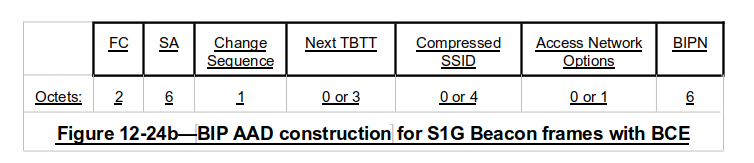 10
Henry Ptasinski, Element78 Communications
October 2023
References
Draft P802.11REVme D4.1.pdf
11
Henry Ptasinski, Element78 Communications